3D Printer Models
Produced by Ken Holmes
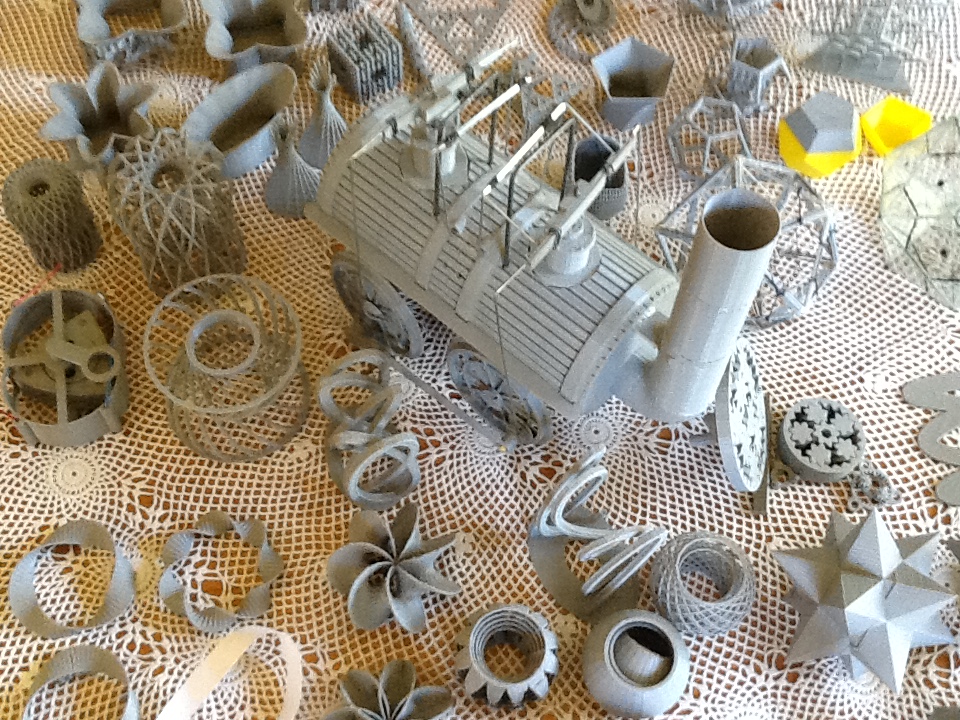 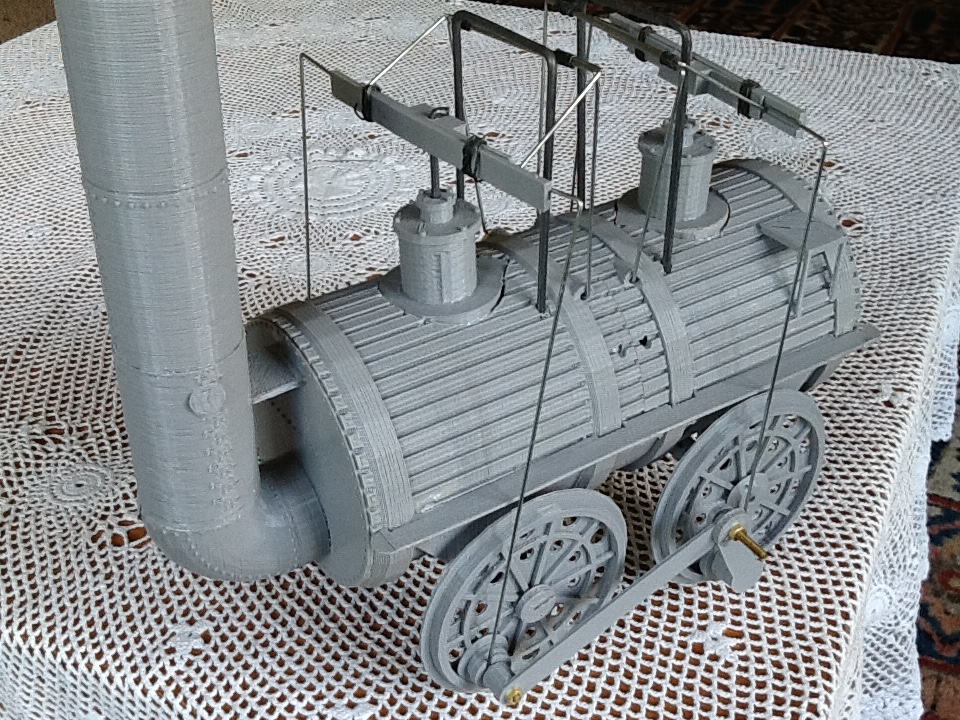